Big Question:
What do the miracles tell us about Jesus?
YEAR GROUP FIVE
Weekly questions:
Week 1: What does the miracle at the wedding of Cana tell us about Jesus?Week 2: What does the miracle of the feeding of the 5000 tell us about Jesus?Week 3: What does the miracle of the woman who touched Jesus’ garment tell us about Jesus?Week 4: What does the miracle of the healing of the paralysed man tell us about Jesus?
Week 5: What does the miracle of the raising of Lazarus tell us about Jesus?Week 6: What do the miracles tell us about Jesus?
CORE CONCEPT: INCARNATION
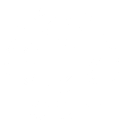 What a child needs to know and remember by the end of the unit:
To know and remember the core concept: Incarnation.
To know and remember the following miracles: Jesus turning water into wine at the wedding of Cana in Galilee, the feeding of the 5000, the woman who touched Jesus’ garment, the miracle of the raising of Lazarus.
To understand how the miracles of Jesus signpost us to who Jesus is – both human and divine – incarnation. (To note:  Jesus is able to perform miracles because he is God, not because he has faith in God.)
What a child should be able to do (Assessment):  
Beliefs, teaching, sources of wisdom and authority: 
I can make links between the miracles and what they tell us about Jesus.   (WT)
I can explain how Biblical texts are used to answer important questions about who Jesus is.  (Exp)
I can say what miracles teach us about who Jesus is and explain how the different miracles present different aspects of the human and divine nature of God.   (GD)

Questions of meaning, purpose and truth:
I can begin to apply my own ideas to a given question and support my viewpoint with facts and evidence.  (WT)
I can present the views of others on their thinking and understanding around a given question.  (Exp)
I can express the views of others, question them and understand their thinking and give reasons and examples of my own opinion on what the miracles tell us about who Jesus is.  (GD)
Religious vocabulary:
Incarnation:  See background knowledge for teachers.
Miracle:  See background knowledge for teachers.
Gospels:  The record of the life and teachings of Jesus found in the first four books of the New Testament.
Faith:  Belief and trust in God.  Assurance of things hoped for.
Resurrection:  The rising of the dead.  The new/risen life of a Christian.
Sensitivities:

Be mindful of pupils who come with their own understanding of what a miracle is.
 
Be mindful of pupils who come with their own understanding of who they believe Jesus is.
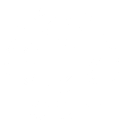 YEAR GROUP FIVE
Background knowledge for teachers
The meaning of incarnation:
God comes to live amongst His creation in the form of Jesus.  Jesus is both human and divine.  Incarnation means that Jesus is God in the flesh.
CORE CONCEPT: INCARNATION
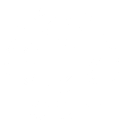 Key things to note:
Context:  
Jewish weddings were steeped in tradition and ritual.  One of the customs would have been to provide an extravagant feast for guests.  To therefore run out of wine would have caused great humiliation for the bride and groom.
This was first miracle Jesus performed at the start of his public ministry.
John refers to miracles as signs.
We are not told whose wedding it is but we are informed that Mary, Jesus and the disciples are present.
The miracle took place on the third day. This is significant because death becomes life on the third day.  The old-world order is fully superseded by the new order on the third day; that which was hopeless becomes a fount of hope on the third day.  At the very beginning of the chapter, the reader is being given an indication from the Gospel writer, that things are about to change, be transformed.
1. The wedding at Cana:  

The miracle of the water turning into wine:  
John 2:  1 – 11

https://www.learnreligions.com/wedding-at-cana-bible-story-summary-700069
Miracle: 
When Christians talk about a miracle, they mean an event that is not ‘normal’ – that is, one that should not be able to happen according to the laws of nature.

Many of Jesus’ miracles involve, taking the ordinary things of life and transforming them into the extraordinary.  

Jesus isn’t the only person in the Bible to perform miracles.  In the Old Testament, God helps Moses part the Red Sea for the Israelites to cross and the prophet Elijah brought somebody back from the dead.  In the New Testament the disciples are also recorded as healing people.
These miracles are important for Christians.  The gospel writers included them to help people understand that Jesus was more than just a man.  They point the reader to the Incarnation of God revealed through Jesus.  
(Adapted from Request.)  

Reference point:  https://www.bbc.co.uk/religion/religions/christianity/history/miraclesofjesus_1.shtml
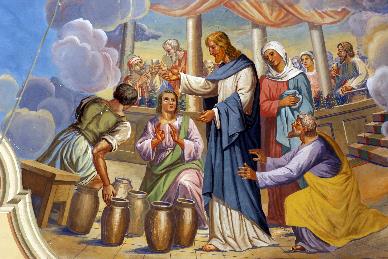 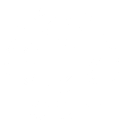 YEAR GROUP FIVE
Background knowledge for teachers
The meaning of incarnation:
God comes to live amongst His creation in the form of Jesus.  Jesus is both human and divine.  Incarnation means that Jesus is God in the flesh.
CORE CONCEPT: INCARNATION
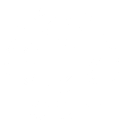 Context:
The link between the book of Isaiah which refers to the new order and the first sign being an indication of the new order being revealed through Jesus.
The servants are very much involved in this miracle.
Jesus takes the very ordinary things – here it is water and transforms it into the extraordinary – wine.  This act is significant because it is transforming the old into the new, of revealing something of the incarnation to the world and of the beginnings of the makings of the new covenant.
Whilst it may seem insignificant, there is crucial symbolism in the first miracle of Jesus.  It was not a coincidence that the water Jesus transformed came from jars used for ceremonial washing.  The water signified the Jewish system of purification, and Jesus replaces it with pure wine, representing his blood that was shed for all on the cross.
Jesus was also concerned with responding to the immediate need at the time.
The master’s response at the end in verse 10 is significant.  He is unaware of what has been going on but becomes very aware that he is tasting the best wine last and not first as would have been the norm.  These words are significant because for the people of God, the best is yet to come.
In the performing of this miracle, Jesus reveals His glory and the disciples put their faith in him.

Link with Old Testament:  Isaiah 62;  1 – 5
The book of Isaiah speaks about the ideal world being created ‘new’ every day.  Isaiah 62 speaks of how Zion (often the word used for Jerusalem and the land of Israel) will one day be a land of delight.  A land where God’s righteousness will be seen.  A land referred to as a crown of splendour and a place where salvation will shine like a blazing torch.
Mary informs Jesus that the wine has run out.  Jesus’ response is quite abrupt – “Women, what concern is that to you and me.  My hour has not yet come.”  Both Mary and Jesus are fully aware of what Jesus has been called to do.  Mary’s words are laden with meaning – yes, the wine is running out but the whole nation of Israel is running out of wine so to speak – Israel is waiting for the coming of the Messianic son of David.  (Wine was a common symbol of God’s bounty and of spiritual joy.)  Jesus acknowledges Mary’s messianic expectation by replying that his hour has not yet come.
Mary does not back down and she directs the servants “Do whatever he tells you.”  Jesus goes onto to give the servants a set of very clear instructions which they dutifully follow.
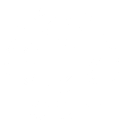 YEAR GROUP FIVE
Background knowledge for teachers
The meaning of incarnation:
God comes to live amongst His creation in the form of Jesus.  Jesus is both human and divine.  Incarnation means that Jesus is God in the flesh.
CORE CONCEPT: INCARNATION
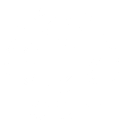 2. The feeding of the 5000:
Mark 6:  30 – 44  
(This miracle is found in all four Gospels.)
Context:  

Jesus had just heard about the death of John the Baptist and He and the disciples were just returning from a missionary journey.  The disciples very much wanted to be alone with Jesus, away from all the comings and goings.  Jesus takes them to a quiet place where they can have some rest.  This was not however to be the case.
The miracle took place on a solitary place on the north-east shore of the Sea of Galilee.  In ancient times, it was known as the ‘desert.’  It is a bleak, uninhabited part of the landscape.  The Bible recounts that it was on these slopes Jesus fed a hungry crowd.  
Jesus, on seeing the crowd, shows compassion on them because they were sheep without a shepherd.  He begins teaching them.
When it becomes late, the disciples want Jesus to send the crowd home but he refuses.
Jesus challenges the disciples to ensure the crowd is fed.  The disciples see this as an impossible task.   
Jesus uses what the disciples give him - 5 loaves and 2 fish.  He takes the ordinary things – the food, and having looked up to heaven, he gives thanks and begins to break the bread and divide the fish.
All ate and all were satisfied.  The Greek word for satisfied means to be filled.  Jesus ensures both the Individual’s and spiritual needs are met.
There was plenty of food left over.
Themes and links with the Old Testament: https://www.learnreligions.com/jesus-feeds-the-5000-700201
 
Compassion of Jesus
The promised Messiah
The gracious provider.
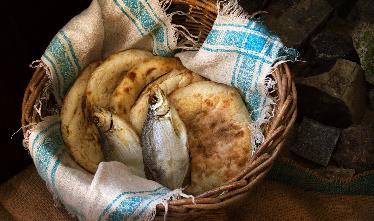 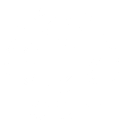 YEAR GROUP FIVE
Background knowledge for teachers
The meaning of incarnation:
God comes to live amongst His creation in the form of Jesus.  Jesus is both human and divine.  Incarnation means that Jesus is God in the flesh.
CORE CONCEPT: INCARNATION
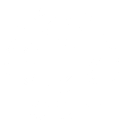 It was the forgiving of sins that the Pharisees could not accept – to them this was blaspheming – only God can forgive sins.
Jesus forgiving sins points to the divinity of Jesus.
Jesus also physically heals the man.
Jesus refers to himself as the ‘Son of Man’.  This was a safe title to give himself.  It not only pointed to his disciples that he was an ordinary man but also was a title used in the prophesy of Daniel to describe a figure with authority from God.  Many people connected this prophesy with the idea of the coming Messiah.
Context:  

Under Jewish Law, the woman would have been seen as being ceremonially unclean because of her bleeding.  She would have been socially unacceptable and very much seen as an ‘outsider.’
To touch Jesus in terms of Jewish law would have made him unclean and yet the absolute opposite happens – she is healed.
Jesus wants to know who touched him so that he can affirm her.  He does not push her away, but invites her to draw close.  He tells her to go in peace and be freed from suffering.
Jesus calls her ‘daughter’ – a term of respect and endearment.
The woman responds to the invitation.  She comes and falls at His feet.
The woman recognises who Jesus is – she is determined to touch him.
The ‘real’ miracle here was the woman’s faith.
3.  The woman who touched Jesus' garment:  

Mark 5:  21 – 34
4. The healing of a paralysed man:  
Mark 2:  1 – 12
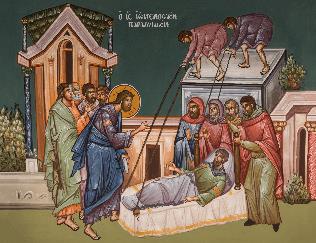 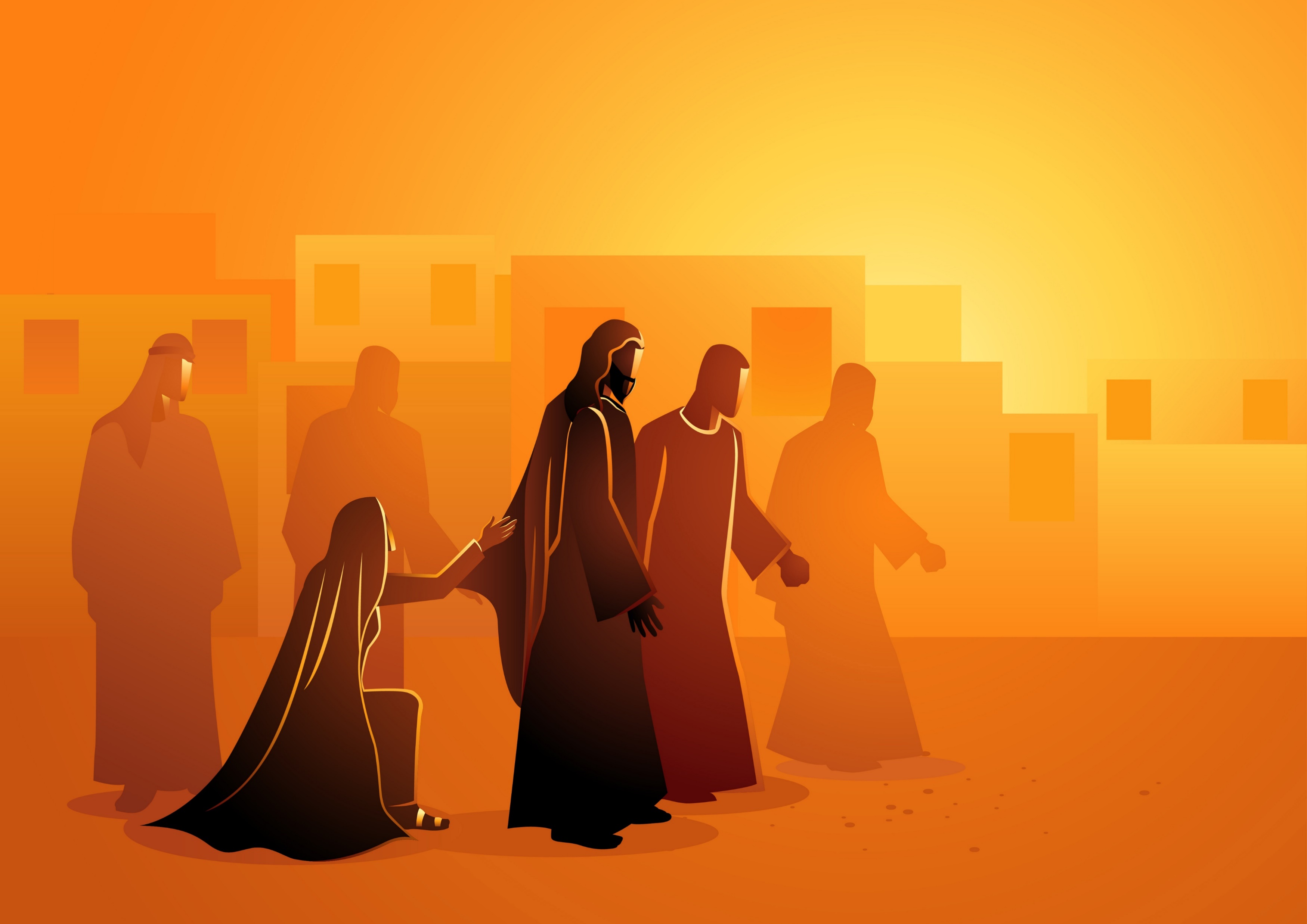 Context:  
Jesus was in town of Capernaum which he had made his home.  Jesus was in the house teaching.  It was packed with people.  Local people were present but also so were teachers of the law.
Jesus saw the faith of the friends and says to the paralysed man:  “Son, your sins are forgiven.”
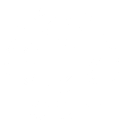 YEAR GROUP FIVE
Background knowledge for teachers
The meaning of incarnation:
God comes to live amongst His creation in the form of Jesus.  Jesus is both human and divine.  Incarnation means that Jesus is God in the flesh.
CORE CONCEPT: INCARNATION
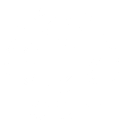 Jesus informs Martha that Lazarus will rise again but Martha does not quite understand
Jesus refers to himself as the resurrection and the life. “I am the resurrection and the life.   He who believes in me will live, even though he dies; and whoever lives and believes in me will never die."  This is significant in the Biblical narrative.  Here we have a very clear declaration of who Jesus is and what people needed to do to receive eternal life – believe in Jesus.
Jesus weeps with Mary and Martha.  This is significant because it shows the very human response to a friend’s death.  Jesus is not afraid to show genuine human emotion.
Jesus waited before he went to Bethany.  Many Biblical scholars would say this was because Jesus knew what was to come.  It Is this miracle that points to what is to come - the death and resurrection of Christ.
5. The raising of Lazarus:  

John 11:  1 – 44  (Main focus 38 – 44)
Teaching Biblical text analysis:

Things to consider:
Use an appropriate translation of the Bible.
Provide pupils, who struggle to read, with a simple translation of the text.
Do not feel that all questions suggested need to be used.  Identify the questions that you feel will create the most discussion and deep thinking.
Encourage verbal responses rather than written response delivered in the form of a comprehension.
Vary how you approach the text analysis.  Eg:  Whole class discussion, small group discussion, in pairs, questions placed on tables and pupils move around the classroom writing down their responses. 
Always encourage pupils to listen to each other and challenge each other appropriately.
As a class teacher, work with a different group each week in order to assess their responses.
As a class teacher, move around the class listening to the conversation and extending pupils’ thinking by posing further questions.
Encourage groups to feedback to another group, their responses.
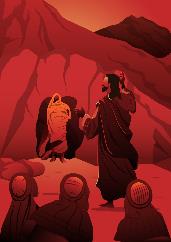 Context:  
Lazarus, the brother of Mary and Martha, is very sick.  He was from the Bethany.  Mary and Martha sent a message to Jesus to let him know that his dear friend was very sick.  Jesus did not go at once to Bethany but stayed where he was for a further two days.
Lazarus was one of Jesus’ closest friends.
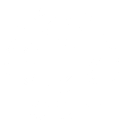 YEAR GROUP FIVE
Lesson 1:  What does the miracle at the wedding of Cana tell us about Jesus?
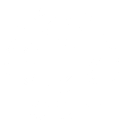 CORE CONCEPT: INCARNATION
Intentions: 
To give pupils opportunities to:
Understand why Jesus performed the miracle. 
Understand what the miracle tells us about who Jesus is.
Understand how the miracle connects to the Old Testament.
Present their own views about who they think Jesus is.
Key religious vocabulary:  Miracle.
Introduction:
 
Key question:
Who is Jesus?
Who do you think Jesus is?
 
Prior knowledge gathering and assessment opportunity.
 
Role on the wall:
 
Taking a large piece of paper, draw around a child providing an outline of a person.  (The role on the walls need to be kept as they will be needed in lesson 6.)
 
In small groups, pupils complete the task.

Inside the person, pupils write all the things they know about Jesus’ character and believe his character to be like, including what they think his physical features might have been like.
Outside the person, pupils write all the facts they know about Jesus.
Implementation:  
Outlining how to introduce the religious content in the classroom and create learning opportunities from it.
YEAR GROUP FIVE
Lesson 1:  What does the miracle at the wedding of Cana tell us about Jesus?
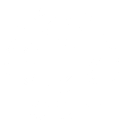 CORE CONCEPT: INCARNATION
On a posit it note, pupils write down who they think Jesus is and place it, inside the person.  Ensure the pupil has written their name on the post it note as this will be used again in lesson 4.
 
Alternative:  Same task but completed individually – templated provided (See appendix 1a.)
 
Pupils share their role on the wall with another group or whole class feedback together.
 
Main teaching input:  (Investigate and explore)
Introduce the big question for the unit:  What do the miracles tell us about Jesus?  
Introduce this week’s question:  What does the miracle at the wedding of Cana tell us about Jesus?
 
Key question:
What do you think a miracle is?  Record pupils’ responses on a learning wall to refer to throughout the unit.
 
Biblical text analysis:  John 2:  1 – 11
 
Key questions:
 
Behind the text:  Why was it written?  Discipline:  Theology
What do you think the author is trying to tell his readers about Jesus and how his presence might affect things? 
Why do you think the author mentions that this wedding took place on the third day?  What is significant about the third day?
 
Within the text:  What does the text mean?  Are there any words that need explaining?  Discipline:  Theology
Why do you think Mary told Jesus that the wine had run out?
What did Jesus mean by his answer? 
What does it tell us about Mary that she told the servants to do whatever Jesus said?
What does it tell us about the servants, that they did what Jesus said?
How might the disciples have reacted that day?
Implementation:  
Outlining how to introduce the religious content in the classroom and create learning opportunities from it.
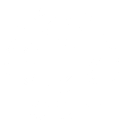 YEAR GROUP FIVE
Lesson 1:  What does the miracle at the wedding of Cana tell us about Jesus?
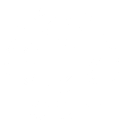 CORE CONCEPT: INCARNATION
In front of the text:  This is concerned with the relationship between the text and the reader.  Discipline:  Theology
What does this miracle tell us about Jesus?
 
Refer to background knowledge for teachers to ensure pupils have a good understanding of the meaning behind the miracle and its significance in the Biblical narrative.
 
Explain the connection for pupils between the story of the Old Testament revealed in the book of Isaiah and the beginning of Jesus’ ministry.  Refer to background knowledge for teachers.
 
(To note:  It is important that this explanation is made because it helps pupils to make sense of the Big Story of the Bible and the connection between the coming of Jesus and the Old Testament.)

 
Main activity:  (Evaluate and communicate)
 
Complete the first part of the table.
 
Plenary:  (Reflect and express)
 
What struck you most about this miracle?
What do you think a believer might learn from this miracle?
What questions have you been left with?
Implementation:  
Outlining how to introduce the religious content in the classroom and create learning opportunities from it.
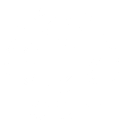 YEAR GROUP FIVE
Lesson 1:  What does the miracle at the wedding of Cana tell us about Jesus?
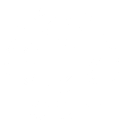 CORE CONCEPT: INCARNATION
Set of Bibles.
Resources
Sensitivities
Type sensitivities.
Impact

What do you notice as a teacher?
What do pupils say?
In this box, note down anything that you heard a pupil say that would provide evidence towards their progress in RE.
Note down anything significant an additional adult has noticed.
Note down anything significant that happened in the lesson that will have an impact on the next lesson.
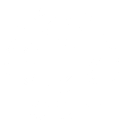 YEAR GROUP FIVE
Lesson 2:  What does the miracle of the feeding of the 5000 tell us about Jesus?
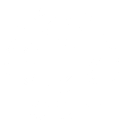 CORE CONCEPT: INCARNATION
Intentions: 
To give pupils opportunities to:
Understand why Jesus performed the miracle. 
Understand what the miracle tells us about who Jesus is.
Understand how the miracle connects to the Old Testament.
Understand what a believer might learn from the miracle.
Apply their own views to a given question.
Question others’ views and give reasons and examples to support their own opinion.

Key religious vocabulary:  Miracle, Moses.
Implementation:  
Outlining how to introduce the religious content in the classroom and create learning opportunities from it.
Introduction:
 
Recap on previous week’s learning.
 
Key knowledge checking:

The wedding feast at Cana was the first miracle Jesus performed at the beginning of his public ministry.
John refers to miracles as signs.
The wedding feast took place on the third day – significance – third day is when the resurrection happened – the old order is totally transformed on the third day.
The book of Isaiah speaks about the ideal world being created ‘new’ every day.  Isaiah 62 speaks of how Zion (often the word used for Jerusalem and the land of Israel) will one day be a land of delight.  A land where God’s righteousness will be seen. A land referred to as a crown of splendour and a place where salvation will shine like a blazing torch.
The link between the book of Isaiah which refers to the new order and the first sign being an indication of the new order being revealed through Jesus.
YEAR GROUP FIVE
Lesson 2:  What does the miracle of the feeding of the 5000 tell us about Jesus?
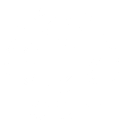 CORE CONCEPT: INCARNATION
Main teaching input:  (Investigate and explore)
Introduce this week’s question:    What does the miracle of the feeding of the 5000 tell us about Jesus?
 
Biblical text analysis:  Mark 6:  30 - 44
 
Key questions:
 
Behind the text:  Why was it written?  Discipline:  Theology
What do you think the author is trying to tell his readers about Jesus and how his presence might affect things? 
 
Within the text:  What does the text mean?  Are there any words that need explaining?  Discipline:  Theology
What does Jesus do when he first sees the crowd?
Why do you think the disciples wanted to send the crowd away?
What do you think Jesus meant when he said to the disciples “You give them something to eat.”
“Looking up to heaven, He gave thanks and broke the bread.”  Can you think of a connection between this action and what happens in churches today?
“They all ate and were satisfied.”  What do you think this sentence means?

In front of the text:  This is concerned with the relationship between the text and the reader.  Discipline:  Theology
What does this miracle tell us about Jesus?
 
Refer to background knowledge for teachers to ensure pupils have a good understanding of the meaning behind the miracle and its significance in the Biblical narrative.
 
Key question:
How does this miracle, link to Moses – the crossing of the red sea, the manna of food that was provided in the wilderness.
 
Watch the video:
Moses in the Wilderness (Exodus 14-24)  Saddleback kids
Implementation:  
Outlining how to introduce the religious content in the classroom and create learning opportunities from it.
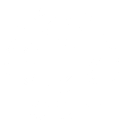 YEAR GROUP FIVE
Lesson 2:  What does the miracle of the feeding of the 5000 tell us about Jesus?
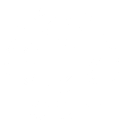 CORE CONCEPT: INCARNATION
Key question:
 
Note down any similarities and differences you notice between Moses and the feeding of the 5000.

 
Refer to background knowledge for teachers to answer the question.
 
Explain the connection for pupils between Moses in the Old Testament and Jesus in the New Testament.  This would have been significant for first century Jewish people who were waiting for the Messiah.  Jesus is seen as fulfilling two foundation of the Jewish religion – the Law (Moses) the prophet (Elisha.) The miracle points towards the divinity of Jesus – in the feeding of the 5000, not only were all fed but there was still more to give.  Such a miracle would have left the Jewish people with the ultimate question – was Jesus the Messiah they had been waiting for?
 

Main activity:  (Evaluate and communicate)
 
Complete the second part of the table.
 

Plenary:  (Reflect and express)
 
What struck you most about this miracle?
What do you think a believer might learn from this miracle?
What questions have you been left with?
Implementation:  
Outlining how to introduce the religious content in the classroom and create learning opportunities from it.
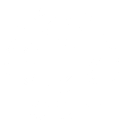 YEAR GROUP FIVE
Lesson 2:  What does the miracle of the feeding of the 5000 tell us about Jesus?
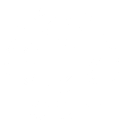 CORE CONCEPT: INCARNATION
Set of Bibles.
Resources
Sensitivities
Type sensitivities...
Impact

What do you notice as a teacher?
What do pupils say?
In this box, note down anything that you heard a pupil say that would provide evidence towards their progress in RE.
Note down anything significant an additional adult has noticed.
Note down anything significant that happened in the lesson that will have an impact on the next lesson.
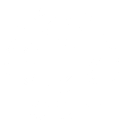 YEAR GROUP FIVE
Lesson 3:  What does the miracle of the woman who touched Jesus’ garment tell us about Jesus?
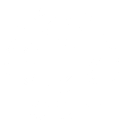 CORE CONCEPT: INCARNATION
Intentions: 
To give pupils opportunities to:
Understand why Jesus performed the miracle. 
Understand what the miracle tells us about who Jesus is.
Understand what a believer might learn from the miracle.
Apply their own views to a given question.
Question others’ views and give reasons and examples to support their own opinion.
Key religious vocabulary:  Miracle, faith.
Introduction:
 
Recap on previous week’s learning.
 
Key knowledge checking:
The meaning of the feeding of the 5000.
What the feeding of the 5000 tells us about Jesus.
The connection with the story of Moses and why this was significant for the Jewish community.
 
Main teaching input:  (Investigate and explore)

Introduce this week’s question:    What does the miracle of the woman who touched Jesus’ garment tell us about Jesus?
Biblical text analysis:  Mark 5:  21 – 34
 
Watch the clip: 
Jesus Heals a Woman of Faith
 
Gather initial responses from pupils.
Implementation:  
Outlining how to introduce the religious content in the classroom and create learning opportunities from it.
YEAR GROUP FIVE
Lesson 3:  What does the miracle of the woman who touched Jesus’ garment tell us about Jesus?
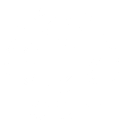 CORE CONCEPT: INCARNATION
Key questions:
What struck you when watching the video?
What did you notice?
What questions do you have?
 
Biblical text analysis:  Mark 5:  21 - 34
 
Key questions:
Behind the text:  Why was it written?  Discipline:  Theology
What do you think the author is trying to tell his readers about Jesus and how his presence might affect things? 
 
Within the text:  What does the text mean?  Are there any words that need explaining?  Discipline:  Theology
“If I just touched his clothes, I will be healed.”  What does this tell you about the woman?
Why do you think Jesus was keen to find out who it was that touched his clothes?
How do you think the crowd would have responded to this miracle?
 
In front of the text:  This is concerned with the relationship between the text and the reader.  Discipline:  Theology
What does this miracle tell us about Jesus?
 
Refer to background knowledge for teachers to ensure pupils have a good understanding of the meaning behind the miracle.
 
Main activity:  (Evaluate and communicate)
 
Complete the third part of the table.
 
Plenary:  (Reflect and express)
What have you learnt about Jesus from this miracle?
What will you take away from studying this miracle?
What do you think this miracle is saying to believers about how to relate to those on the ‘outside’ of society?
What might this miracle be saying to the whole of humanity?
Implementation:  
Outlining how to introduce the religious content in the classroom and create learning opportunities from it.
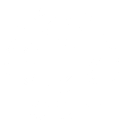 YEAR GROUP FIVE
Lesson 3:  What does the miracle of the woman who touched Jesus’ garment tell us about Jesus?
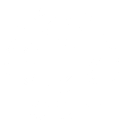 CORE CONCEPT: INCARNATION
Set of Bibles.
Resources
Sensitivities
Be mindful of pupils who may feel on the outside of things.
Impact

What do you notice as a teacher?
What do pupils say?
In this box, note down anything that you heard a pupil say that would provide evidence towards their progress in RE.
Note down anything significant an additional adult has noticed.
Note down anything significant that happened in the lesson that will have an impact on the next lesson.
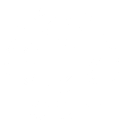 YEAR GROUP FIVE
Lesson 4:  What does the miracle of the healing of the paralysed man tell us about Jesus?
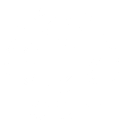 CORE CONCEPT: INCARNATION
Intentions: 
To give pupils opportunities to:
Understand why Jesus performed the miracle. 
Understand what the miracle tells us about who Jesus is.
Be able to express an opinion and viewpoint about who they believe Jesus is.
Key religious vocabulary:  Miracle, Pharisee, faith.
Introduction:
 
Recap on previous week’s learning.
 
Key knowledge checking:
The significance of the context of the miracle of the woman touching Jesus’ garment.
What the miracle tells us about the importance of having faith.
What the miracle tells us about Jesus’ response to the ‘outsider.’
What the miracle teaches believers today about how they respond to the ‘outsider.’
 
Main teaching input:  (Investigate and explore)

Introduce this week’s question:    What does the miracle of the healing of the paralysed man tell us about Jesus?
 
Watch the clip:
 
https://www.bbc.co.uk/bitesize/clips/zvfpr82
Implementation:  
Outlining how to introduce the religious content in the classroom and create learning opportunities from it.
YEAR GROUP FIVE
Lesson 4:  What does the miracle of the healing of the paralysed man tell us about Jesus?
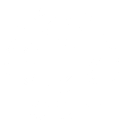 CORE CONCEPT: INCARNATION
Biblical text analysis:  Mark 2:  1 - 12
 
Key questions:
 
Behind the text:  Why was it written?  Discipline:  Theology
What do you think the author is trying to tell his readers about Jesus?
 
Within the text:  What does the text mean?  Are there any words that need explaining?  Discipline:  Theology
Why do you think Jesus said:  “Son, your sins are forgiven.”
Why do you think Jesus saying “Son, your sins are forgiven” upset the teachers of the law? (Pharisees)
Why do you think Jesus referred himself to the Son of Man who has authority to forgive sins?
What do you think shocked the crowd more – the man getting up and walking or what Jesus said about the forgiveness of sins.  Explain your answer.
What do you think the disciples will now be thinking about who Jesus is?
Do you think Jesus is aware of what he is revealing about himself?
 
In front of the text:  This is concerned with the relationship between the text and the reader.  Discipline:  Theology
What does this miracle tell us about Jesus?
 
Refer to background knowledge for teachers to ensure pupils have a good understanding of the meaning behind the miracle.
 
Main activity:  (Evaluate and communicate)
Complete the fourth part of the table.
 
Plenary:  (Reflect and express)
 
Key question:
What have you learnt so far, from all the miracles explored, about who Jesus is?  Give example to support your view.

Give each pupil back their post it note they completed in the first lesson on who they think Jesus is.  Ask the pupils whether they still agree with their statement or whether they wish to add to it/change it, in the light of what they now know.
Implementation:  
Outlining how to introduce the religious content in the classroom and create learning opportunities from it.
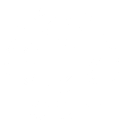 YEAR GROUP FIVE
Lesson 4:  What does the miracle of the healing of the paralysed man tell us about Jesus?
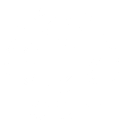 CORE CONCEPT: INCARNATION
Set of Bibles.
Resources
Sensitivities
Be mindful of pupils who may have a disability or have someone in their family with a disability.
Impact

What do you notice as a teacher?
What do pupils say?
In this box, note down anything that you heard a pupil say that would provide evidence towards their progress in RE.
Note down anything significant an additional adult has noticed.
Note down anything significant that happened in the lesson that will have an impact on the next lesson.
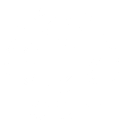 YEAR GROUP FIVE
Lesson 5:  What does the miracle of the raising of Lazarus tell us about Jesus?
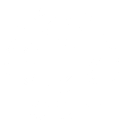 CORE CONCEPT: INCARNATION
Intentions: 
To give pupils opportunities to:
Understand why Jesus performed the miracle. 
Understand what the miracle tells us about who Jesus is.
Understand the significance this miracle has on a believer’s understanding of salvation.
Apply their own views to a given question.
Question others’ views and give reasons and examples to support their own opinion.
Key religious vocabulary:  Miracle, resurrection, salvation.
Introduction:
 
Recap on previous week’s learning.
 
Key knowledge checking:
The significance of the miracle in revealing the divinity of Jesus because He forgave sins.
The reaction of the Pharisees to Jesus forgiving sins – only God can forgive sins.
Jesus referring to himself as the Son of Man – a title used for both an ordinary man but also in a prophesy in Daniel as a man with authority from God – many people would have connected this title with the coming of the Messiah,
 
Key questions:
 
Main teaching input:  (Investigate and explore)

Watch the clip:
https://www.learnreligions.com/raising-of-lazarus-from-the-dead-700214
Implementation:  
Outlining how to introduce the religious content in the classroom and create learning opportunities from it.
YEAR GROUP FIVE
Lesson 5:  What does the miracle of the raising of Lazarus tell us about Jesus?
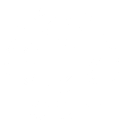 CORE CONCEPT: INCARNATION
Biblical text analysis:  John 11:  1 – 44  (Main focus 38 – 44)
 
Introduce this week’s question:    What does the miracle of the raising of Lazarus tell us about Jesus?
 
Key questions:

Behind the text:  Why was it written?  Discipline:  Theology
What do you think the author is trying to tell his readers about Jesus?
 
Within the text:  What does the text mean?  Are there any words that need explaining?  Discipline:  Theology
Why do you think Jesus delayed his visit to the house of Lazarus?
What do you think Jesus meant when he said:  “I am the resurrection and the life.  He who believes in me will live, even thought he dies; and whoever believes in me, will never die.  Do you believe this?”
Do you think Mary and Martha really believed that Jesus would raise Lazarus from the dead?”
 
In front of the text:  This is concerned with the relationship between the text and the reader.  Discipline:  Theology
What does this miracle tell us about Jesus?
What does the miracle tell us about the importance of having faith in Jesus?
 
Refer to background knowledge for teachers to ensure pupils have a good understanding of the meaning behind the miracle.
 
Main activity:  (Evaluate and communicate)
Complete the fifth part of the table.
 
Plenary:  (Reflect and express)
 
Using your completed grid reflect on the following questions in groups of three:
 
Key questions:
What miracle surprised you the most? 
What miracle do you think told you the most about who Jesus is?  Explain your answer.
Implementation:  
Outlining how to introduce the religious content in the classroom and create learning opportunities from it.
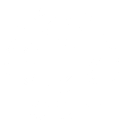 YEAR GROUP FIVE
Lesson 5:  What does the miracle of the raising of Lazarus tell us about Jesus?
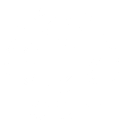 CORE CONCEPT: INCARNATION
Set of Bibles.
Resources
Sensitivities
Be mindful of pupils who may have experienced grief or a recent death.
Be mindful of pupils who may have someone close to them who is ill.
Impact

What do you notice as a teacher?
What do pupils say?
In this box, note down anything that you heard a pupil say that would provide evidence towards their progress in RE.
Note down anything significant an additional adult has noticed.
Note down anything significant that happened in the lesson that will have an impact on the next lesson.
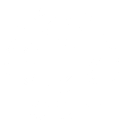 YEAR GROUP FIVE
Lesson 6:  What do the miracles tell us about Jesus?
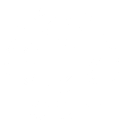 CORE CONCEPT: INCARNATION
Intentions: 
To give pupils opportunities to:
Summarise their own understanding of the miracles studied and what they tell us about Jesus.
Compare two miracles.
Express their own views supported by evidence and opinion as to who they think Jesus is.
Introduction:
 
Key questions:
 
Main teaching input:  (Investigate and explore)
Introduce this week’s question:   What do the miracles tell us about Jesus?
 
In groups of three:
 
Recap each parable in one minute:
 
Recap to include:
Summary of the miracle.
An aspect of the human side of Jesus the miracle revealed.
An aspect of the divine side of Jesus the miracle revealed.
Implementation:  
Outlining how to introduce the religious content in the classroom and create learning opportunities from it.
YEAR GROUP FIVE
Lesson 6:  What do the miracles tell us about Jesus?
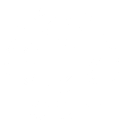 CORE CONCEPT: INCARNATION
Main activity:  (Evaluate and communicate)
 
In pairs:
 
Pupils decide on which two miracles they wish to compare.
 
Feeding of the 5000 and Wedding feast
OR
Healing of the woman and paralysed man
 
Pupils complete a Venn diagram – two circles to represent things that are different in each miracle.  Overlapping centre to include things that are the same.
 
E.g.:  Comparison between feeding of the 5000 and the Wedding feast
 
Difference:  Wedding feast, crowd gathered – no set occasion, food and water.  Mary was present.
 
Same:  Miracle took place in front of a large crowd.  People were involved in assisting in the miracle – servants filled the jars; disciples found the food given by a small boy as reported in some Gospel accounts.   Ordinary things being transformed into extraordinary things.  Disciples were present.  People’s physical needs were met.
Implementation:  
Outlining how to introduce the religious content in the classroom and create learning opportunities from it.
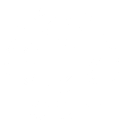 YEAR GROUP FIVE
Lesson 6:  What do the miracles tell us about Jesus?
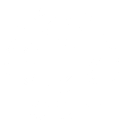 CORE CONCEPT: INCARNATION
Pupils share their findings with another pair who have looked at a different set of miracles.
 
Key questions:
What differences and similarities do you notice?
What conclusions can you draw from the miracles about Jesus?
 
Plenary:  (Reflect and express)
 
Return to the role on the wall activity carried out in lesson 1.
 
Working in the same groups as in lesson 1, pupils take a different colour pen and add to their role on the wall in response to this question:  What do you now know about Jesus from studying these miracles?  Pupils to use their learning grids to support them.
 
Key question:  
Yo, yo  - in pairs:  Back and forth
Who do you think Jesus is?  Support your answer using facts, evidence and personal opinion.
Implementation:  
Outlining how to introduce the religious content in the classroom and create learning opportunities from it.
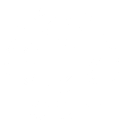 YEAR GROUP FIVE
Lesson 6:  What do the miracles tell us about Jesus?
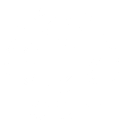 CORE CONCEPT: INCARNATION
Type resources…
Resources
Sensitivities
Be mindful of pupils who may have experienced grief or a recent death.
Be mindful of pupils who may have someone close to them who is ill.
Be mindful of pupils who may have a disability or have someone in their family with a disability.
Impact

What do you notice as a teacher?
What do pupils say?
In this box, note down anything that you heard a pupil say that would provide evidence towards their progress in RE.
Note down anything significant an additional adult has noticed.
Note down anything significant that happened in the lesson that will have an impact on the next lesson.
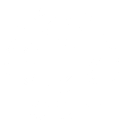 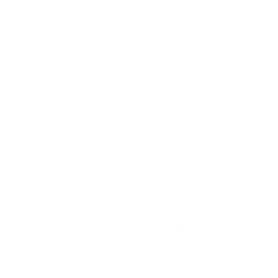 London Diocesan Board for Schools 
www.ldbs.co.uk   020 7932 1100
London Diocesan Board for Schools is a Charitable Company Limited by Guarantee. Company Registration No 198131. Charity Registration No 313000. 
Registered Address: London Diocesan House, 36 Causton Street, London, SW1P 4AU
© Copyright London Diocesan Board for Schools 2023
All rights reserved. No part of these slides may be reproduced, stored in a retrieval system or transmitted in any form or by any other means, electronic or mechanical photocopying, recording or otherwise without the prior written permission of the London Diocesan Board for Schools. These slides may not be lent, resold, hired out or otherwise disposed of by way of trade without the prior consent of the London Diocesan Board for Schools.